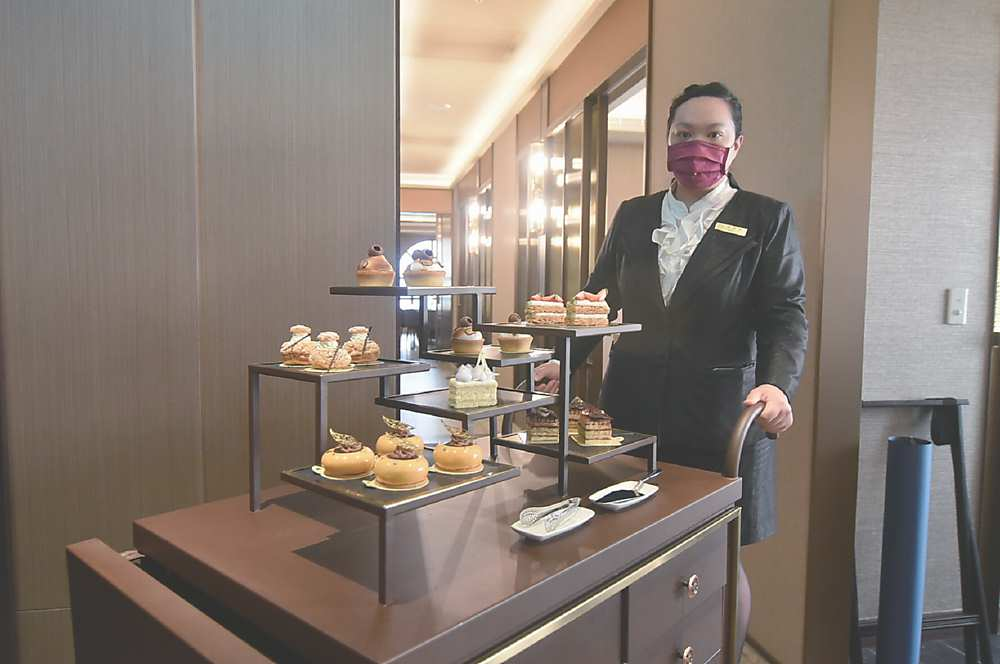 111-2 彈性選修
桌邊烹調
觀光餐飲學程
課程介紹
主題一
主題四
主題三
主題二
何謂桌邊服務
桌邊服務方式
桌邊服務料理
桌邊服務餐廳
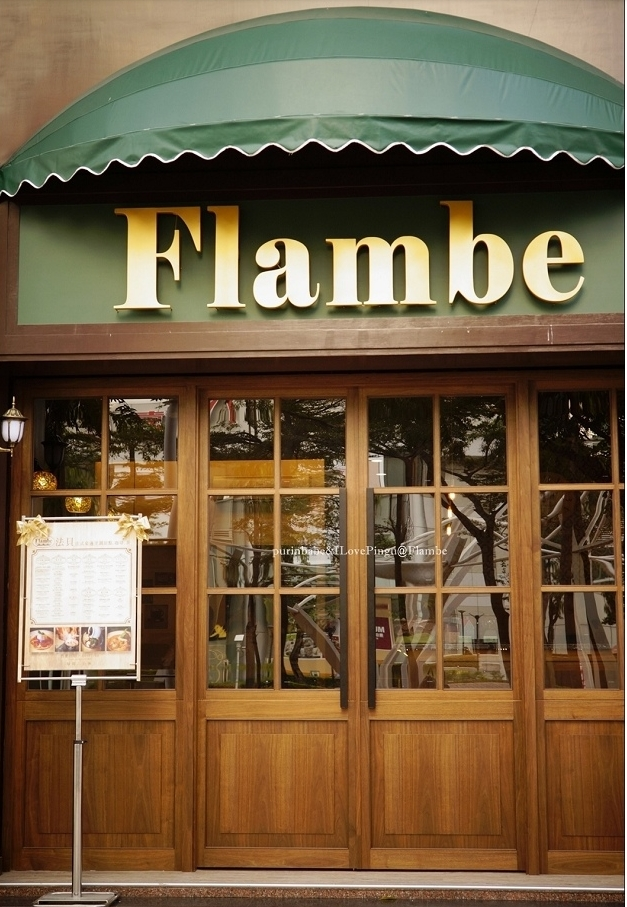 課程主要讓學生知道透過此課程能對桌邊服務學習產生興趣，培養學生從中認識桌邊服務方式與料理種，認識桌邊服務餐廳。        課程後段，會請學生分組報告，驗收課堂成果。
桌邊烹調，生活變得更有趣！
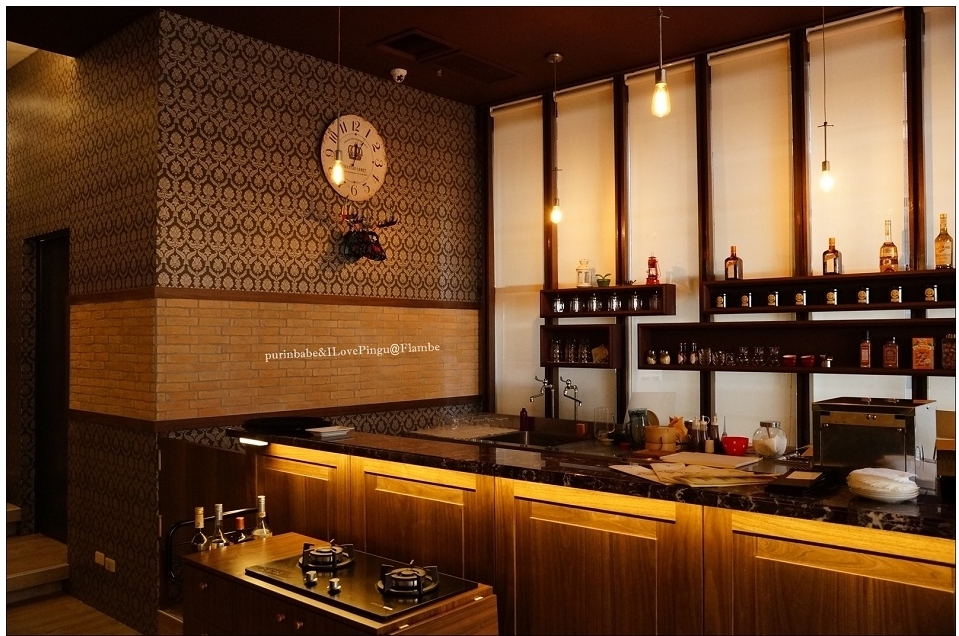 讓我們一起學習桌邊烹調吧！